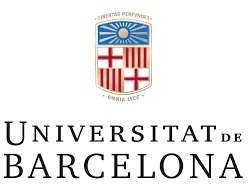 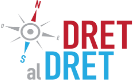 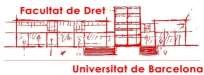 La detecció del maltractament a les persones  grans: protocols aplicats a Catalunya i Espanya
Dolors Capdevila Folguera
Clínica jurídica dret al Dret, UB.
20 de gener 2023
Dades OMS
https://www.who.int/es/news-room/fact-sheets/detail/elder-abuse
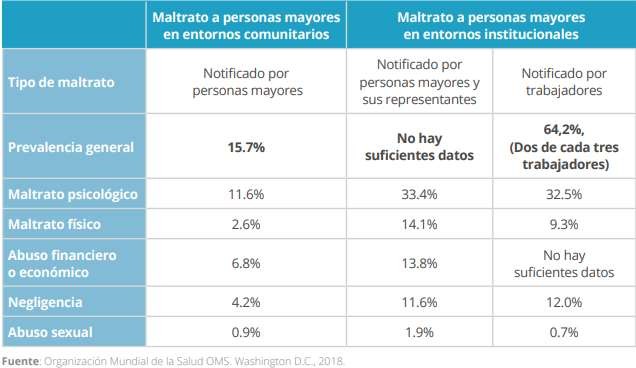 Marc normatiu general
https://www.ohchr.org/es/special-procedures/ie-older-persons/international-  standards-and-principles

Primera resolució: 46/91 (16 de desembre) sobre principis de les  Nacions Unides a favor de les persones d’edat avançada:
Independència
Participació
Cura
Autorealització
Dignitat
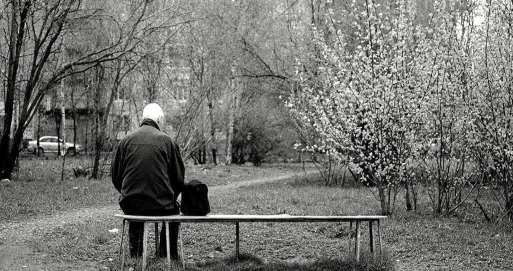 Marc normatiu Catalunya
https://dretssocials.gencat.cat/ca/ambits_tematics/gent_gran/carta_dels_
drets_i_deures_de_la_gent_gran (22 setembre 2003)
Dignitat
Independència
Autorealització
Assistència
Participació
https://www.socialistes.cat/actualitat/proposta-de-llei-de-la-gent-gran-
de-catalunya-2/ (PSC, 28 noviembre 2022). Canvi enfocament.
Marc Conceptual
Declaracions	d’Almeria (1995) i  de Toronto (2002)
Acte o omissió sofert per una persona gran que vulneri la integritat física,  psíquica, sexual o econòmica, el principi d’autonomia o un dret  fonamental de l’individu que percep o constata objectivament amb  independència de la intencionalitat i del medi on té lloc: família,  comunitat o institucions.
Acció única o repetida, o manca de resposta apropiada, que passa dins  d'una relació en què hi ha una expectativa de confiança i en la qual  produeixi dany o angoixa a una persona gran.
Perspectiva anglosaxona.
Enfocament transversal.
Tipus de maltractament
Físic (ods 2, 11.2, 11.7)
Psíquic o emocional
Sexual
Negligència
Abandó
Financer (ods 8.10)
Sanitari (ods 3)
Abús
Social o edatisme (ods 17.18, 5
i 10)
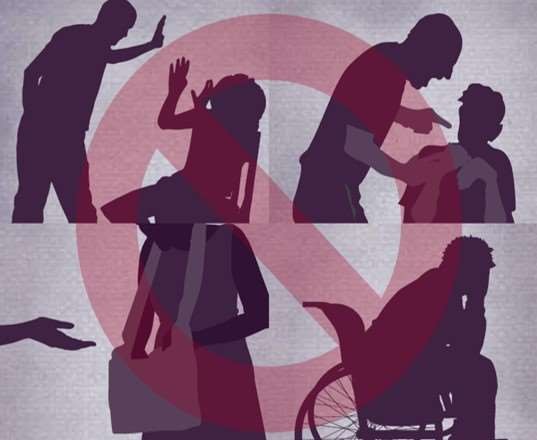 Factors de risc
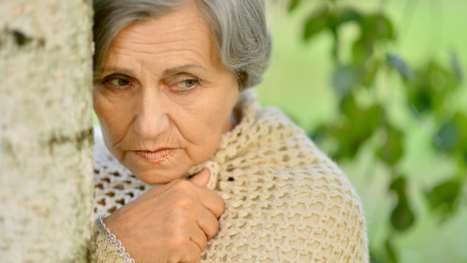 Associats a la víctima
Estructurals
Associats al cuidador
Institucionals
Barreres que dificulten la detecció
•
•
Por part de la víctima
Per part de la persona  responsable
Per part dels  professionals
Per aspectes  socioculturals
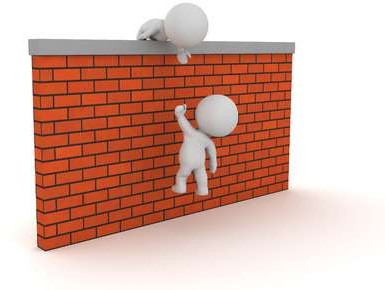 •
•
Perfil del maltractador comunitari (I)
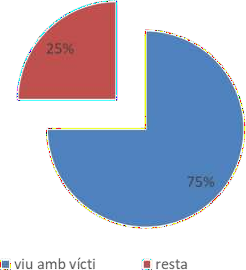 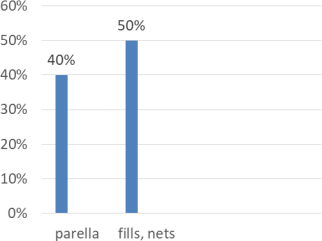 Perfil del maltractador comunitari (II)
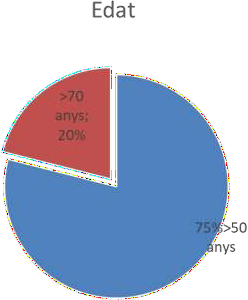 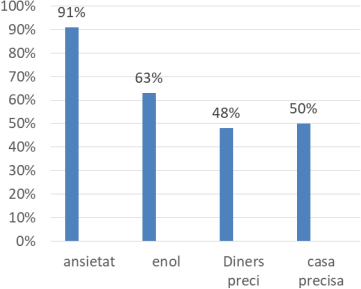 Perfil del maltractador institucional
25 a 35 anys
Baixa capacitat de controlar l’agressivitat
Pobresa d’elements professionals, lligat a elements  culturals, asimetria en la relació
Protocols Catalunya
Un bon exemple:
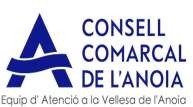 2015-2020
Equip multidisciplinar

Promou la visibilitat del fenòmen: augment del registre de situacions
Ofereix una visió interdisciplinària i d’especialització
Proporciona una gestió integral de la situació
Facilita la proximitat a l’entorn de la persona
Assoleix ser un servei social especialitzat integrat a la xarxa
Vetlla pel desenvolupament de la guia territorial de l’Anoia, 2017
Redueix despesa pública
El canvi és possible!!!
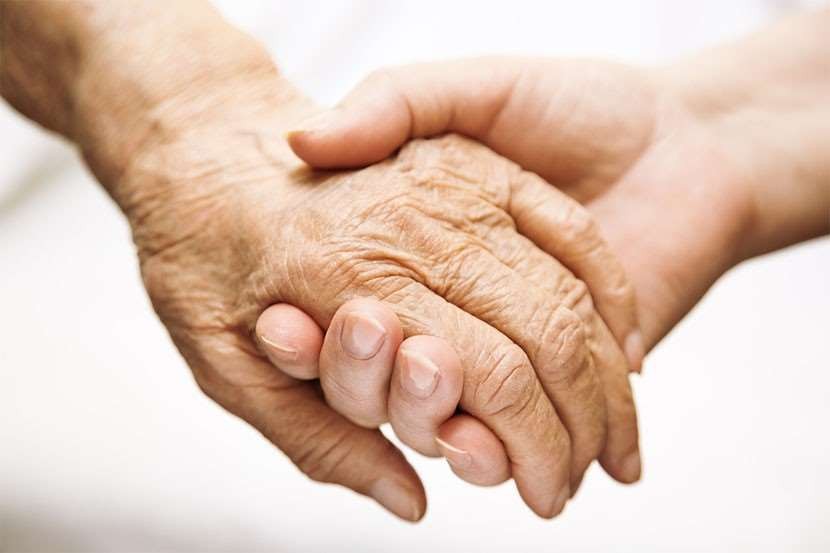 Protocols Espanya
PROPOSTES I CONCLUSIONS
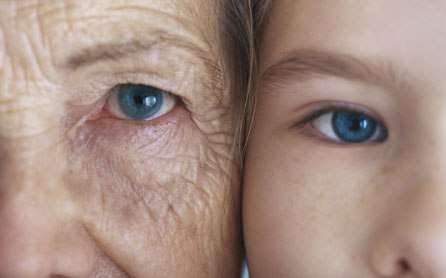 Propostes de l’OMS  pel 2021-2030
Més formació
( 0ds 16)
Moltes gràcies per la  vostra atenció